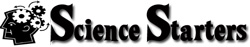 Earth Science
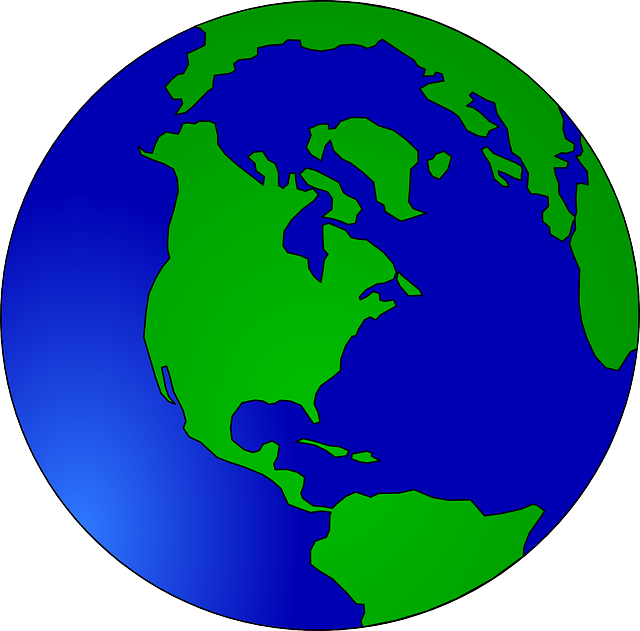 Earth’s History
T. Tomm 2019    http://sciencespot.net/
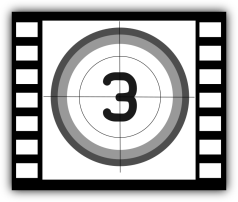 Watch the video to help you answer these questions.
What time does the first single-celled organisms appear?A.  12:20 AM	      B.  4:00 AM	C.  1:00 PM
At what time does the first multicellular organisms appear?A. 6:30 AM 	       B. 	 1:00 PM      	C.  6:30 PM
Which came first?A. Marine animals	       B. Marine plants      C. Terrestrial animals
Which animals were considered the first invertebrates?A.  Jellyfish	       B.  Trilobites	     C. Winged Insects
Which came first to land? A. Mammals              B. Plants	         C. Winged Insects
How long before midnight did humans emerge?A.  1 min 17 sec	  B. 5 min 58 sec         C.  17 sec
The answers are …
What time does the first single-celled organisms appear?A.  12:20 AM	      B.  4:00 AM	C.  1:00 PM
At what time does the first multicellular organisms appear?A. 6:30 AM 	       B. 	 1:00 PM      	C.  6:30 PM
Which came first?A. Marine animals	       B. Marine plants      C. Terrestrial animals
Which animals were considered the first invertebrates?A.  Jellyfish	       B.  Trilobites	     C. Winged Insects
Which came first to land? A. Mammals              B. Plants	         C. Winged Insects
How long before midnight did humans appear?A.  1 min 17 sec	  B. 5 min 58 sec         C.  17 sec